Thực đơn 
        Ngày 14/01/2025
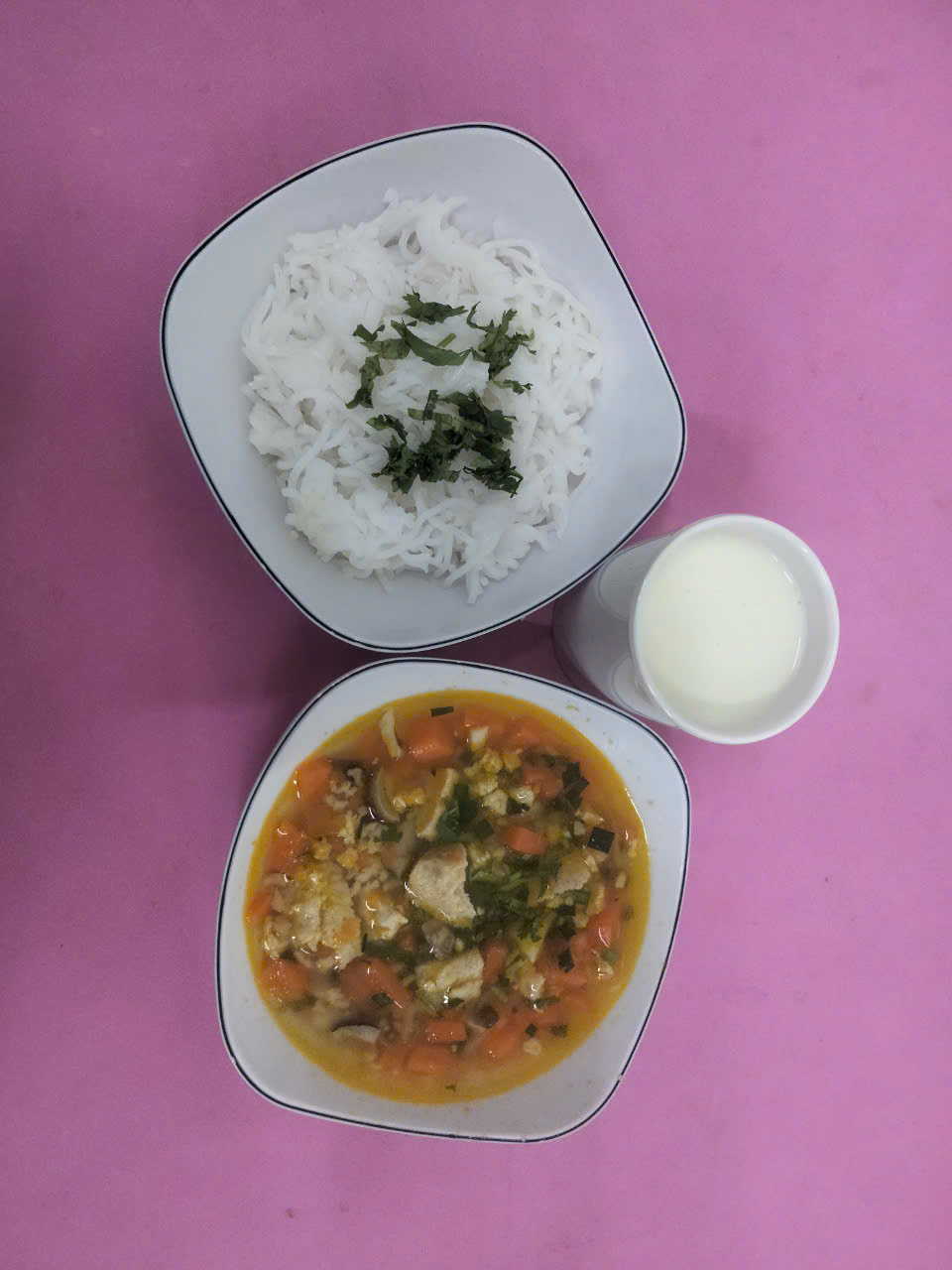 BUỔI SÁNG:
- Bún mọc (nấu cà rốt, giá hẹ)
- Sữa
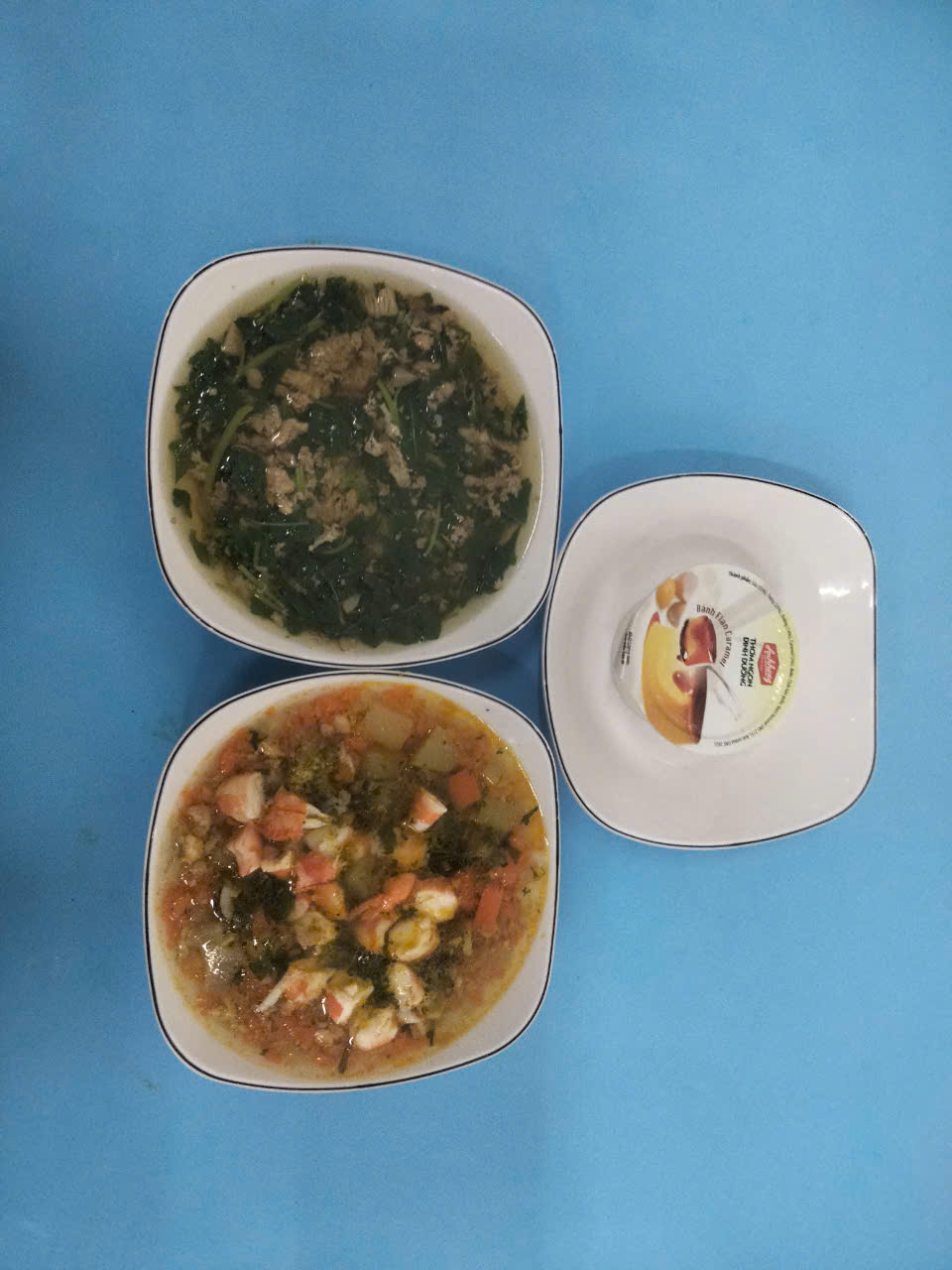 BUỔI TRƯA:
Món mặn: Tôm, thịt xào bông cải xanh
Món canh: Canh rau đay nấu nấm rơm, cua đồng
Tráng miệng: Bánh plan
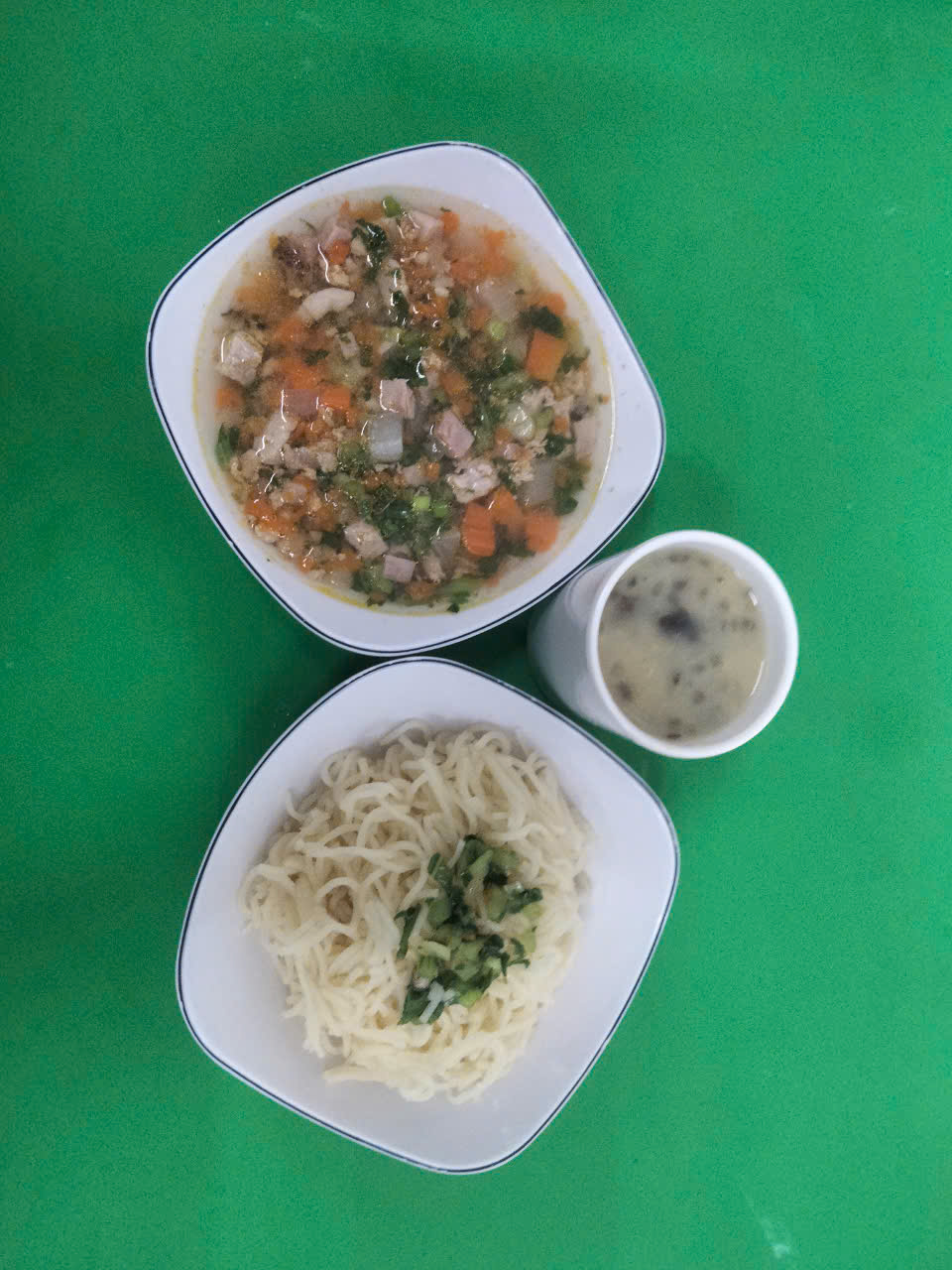 BUỔI XẾ:
Mì tam tơ (thịt, jambon, nấm Đông cô, cải ngọt)
Tráng miệng: Chè bà ba